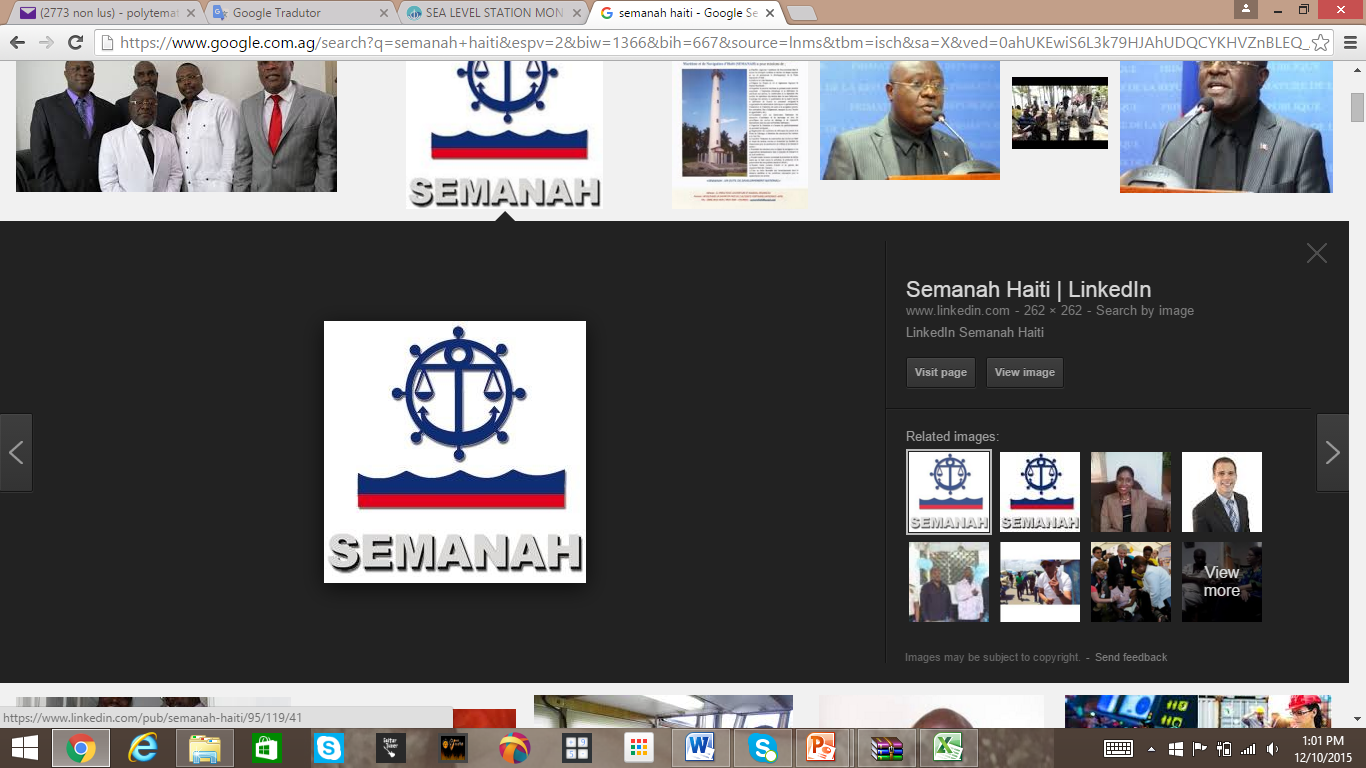 Service Maritime et de Navigation d’ HaïtiHaïti National Report Haiti (MACHC16)
Matthieu POLYTE
 Hydrographer
Capacity Building
Training at Suriname : august 2015 (1 Week)
   The technical aspects concerning the delimitation of     maritime boundaries.

Training at NOAA: Oct 2015 (3 Weeks)
     Hydrographic Survey (Delaware River)
Agreement with: 
 	United States
	Brazil
Know hydrographic data available on Haiti  
   - 21 charts 
   - Cruise ship
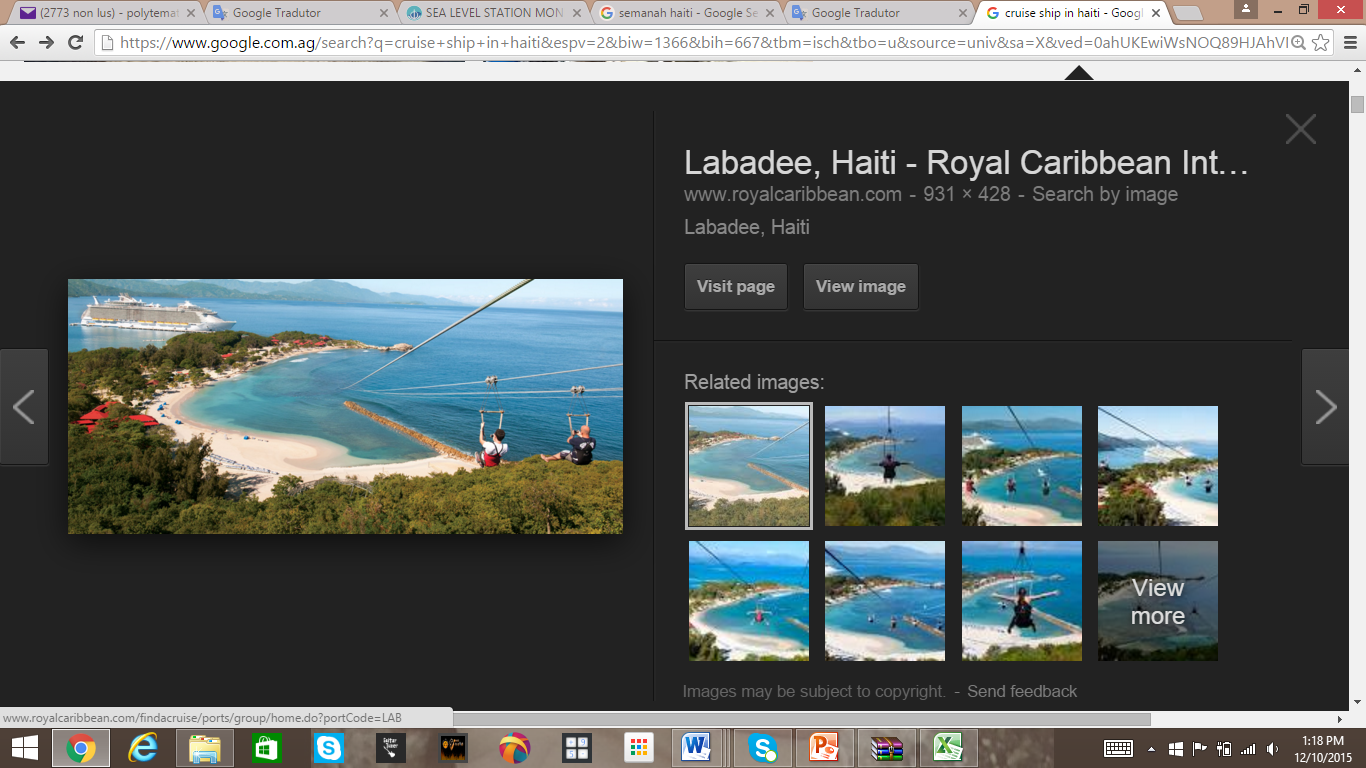 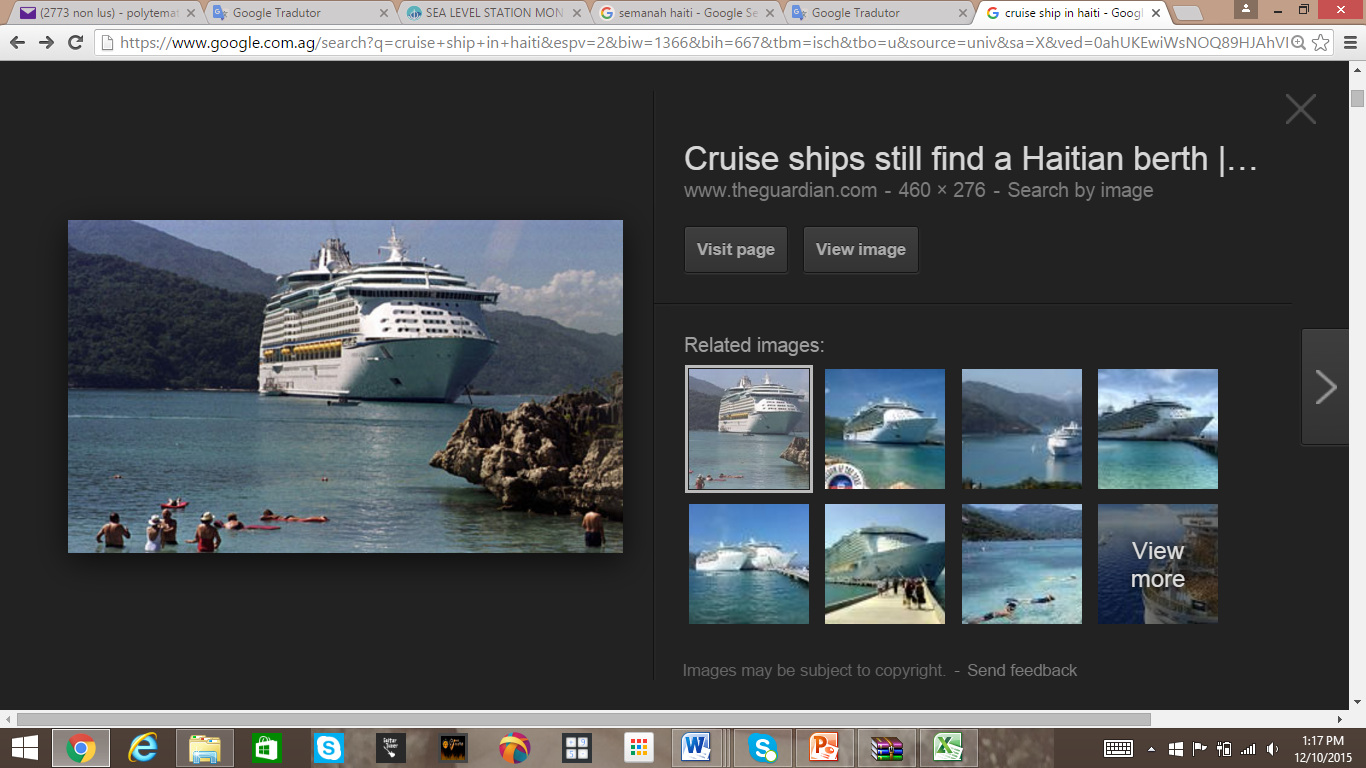 Haïti SNC converge
Tide
- 3 tides stations  (type : Radar)
SEA LEVEL STATION MONITORING  PROGRAM
 - Hydrographic  purposes?
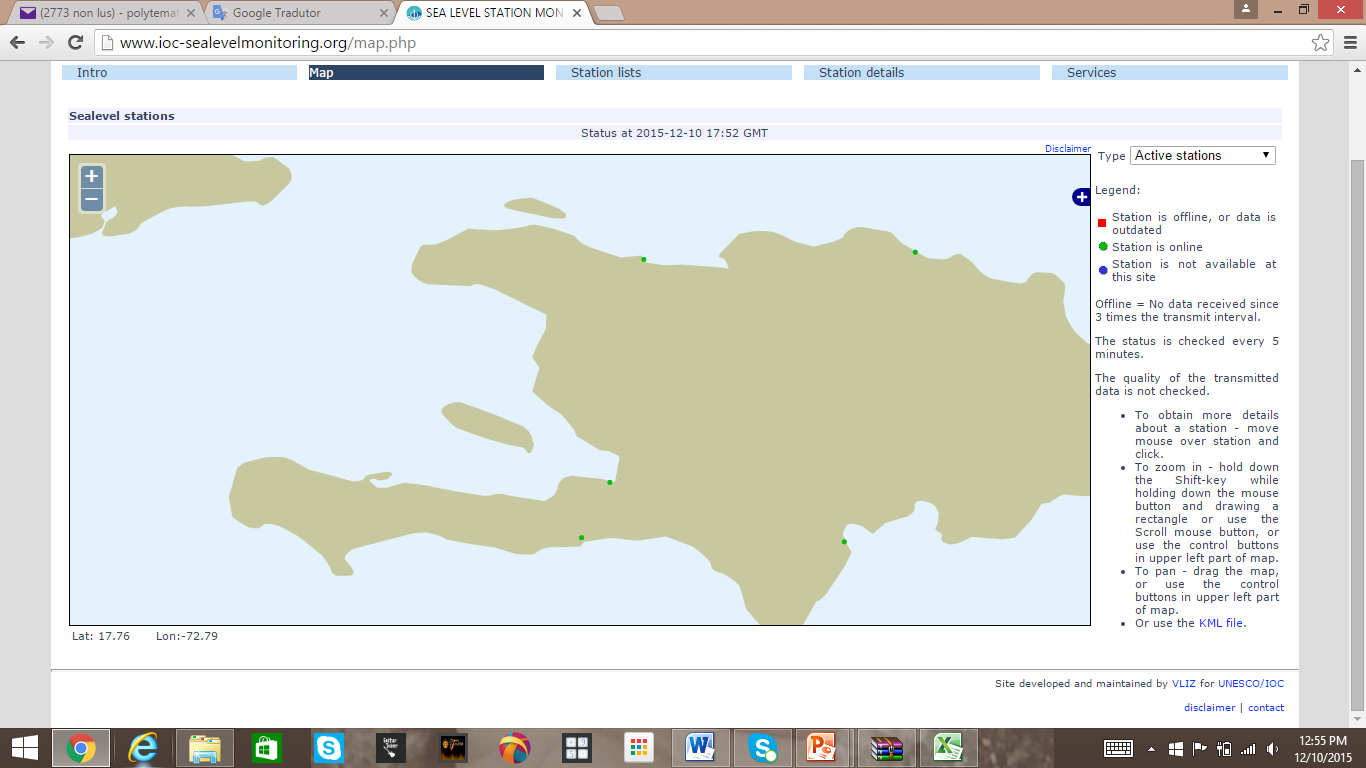 National Hydrographic Committee 

     -Identification of needs / priorities 
     - Provide funds to support the progress of the program
Inform the public about the importance of hydrography 
 - Realizing Conferences (Faculty of Science)
 - Working on a site to make this information available to all the national and international community.
Prospects for 2016
1- Once the needs are identified, we will set up a project that will help us:
  	• Addressing our immediate needs
	• Assets materials for further progress
2- Become a member of IHO / MACHC
3. Start with the MSI
4- Have two other hydrographers (2018 / DHN)